МУНИЦИПАЛЬНОЕ АВТОНОМНОЕ ДОШКОЛЬНОЕ ОБРАЗОВАТЕЛЬНОЕ УЧРЕЖДЕНИЕ ДЕТСКИЙ САД № 1 «Сказка»
Занятие по ознакомлению с окружающим миромв группе раннего возраста с использованием ИКТ Тема: «Путешествие в страну Разноцветия»
Выполнила: 
воспитатель
Ильенко Виктория Васильевна
Приморско-Ахтарск, 2021
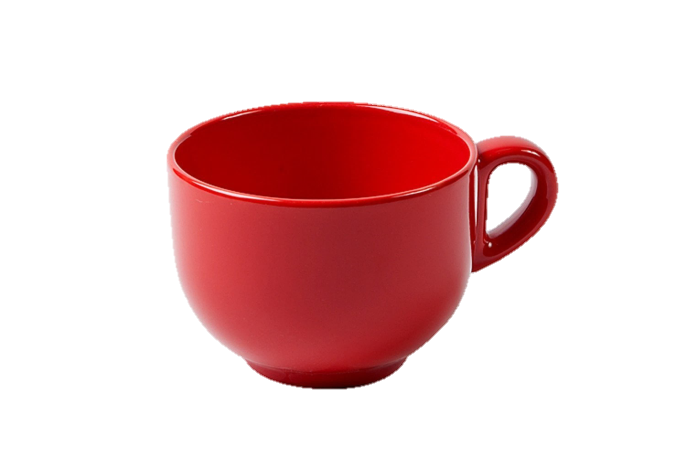 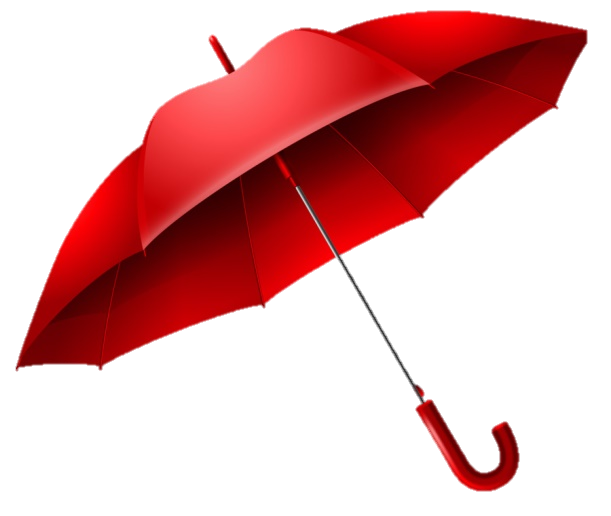 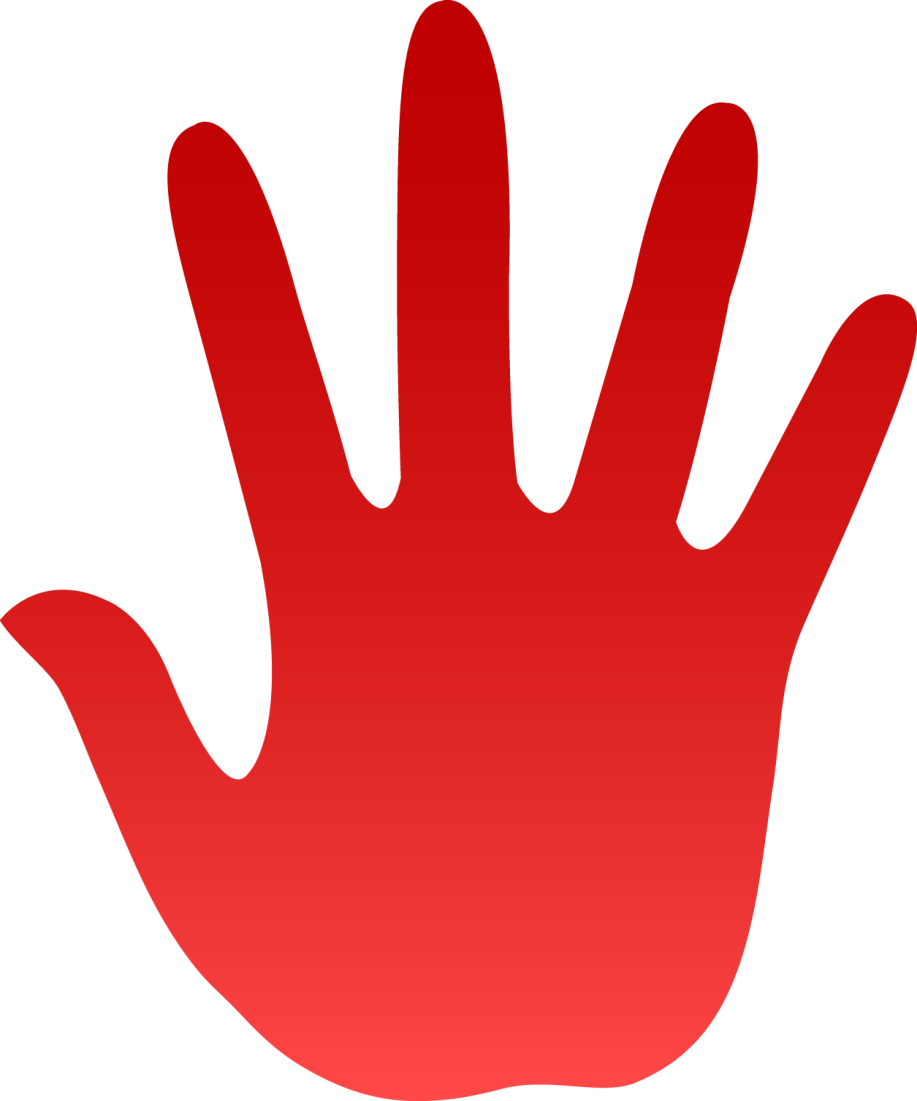 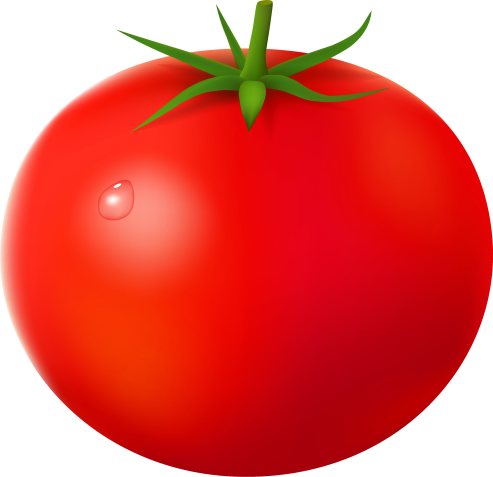 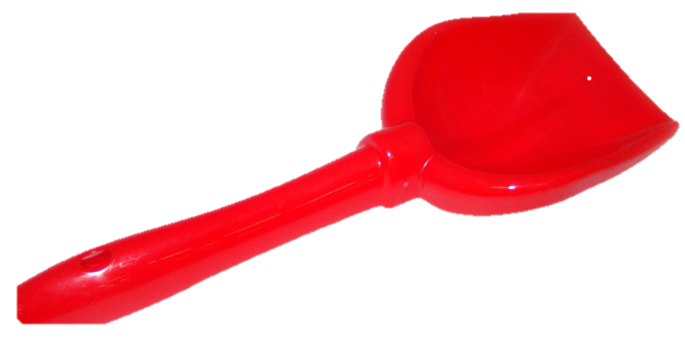 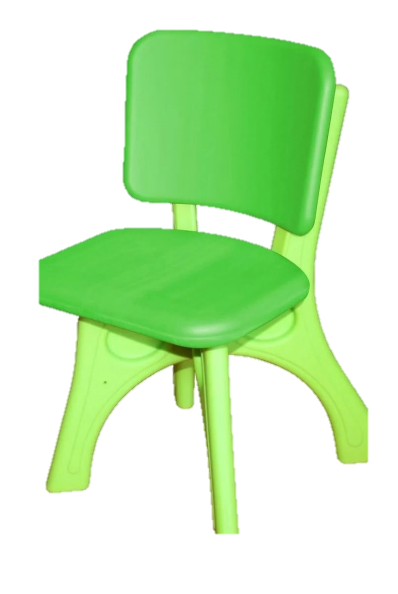 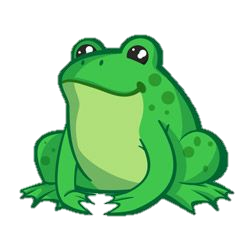 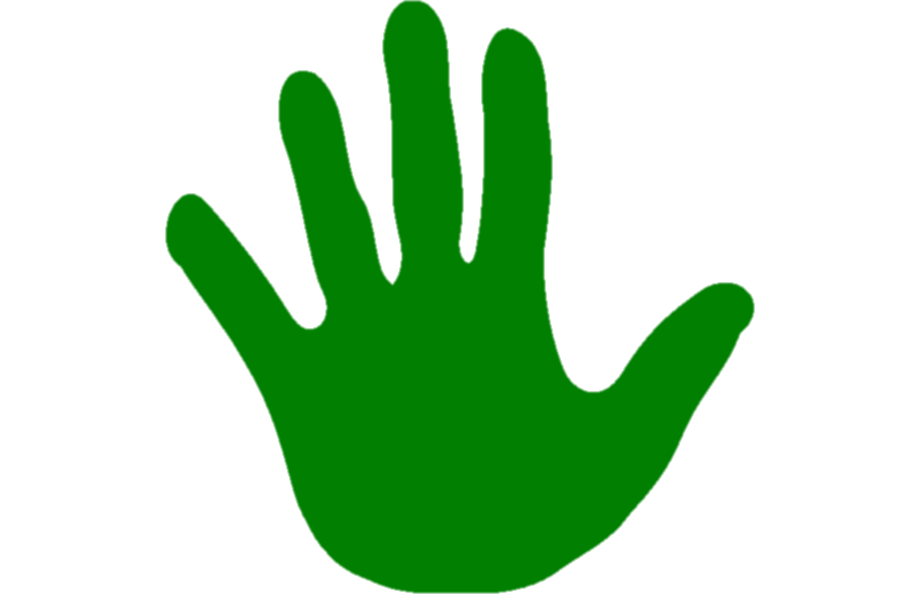 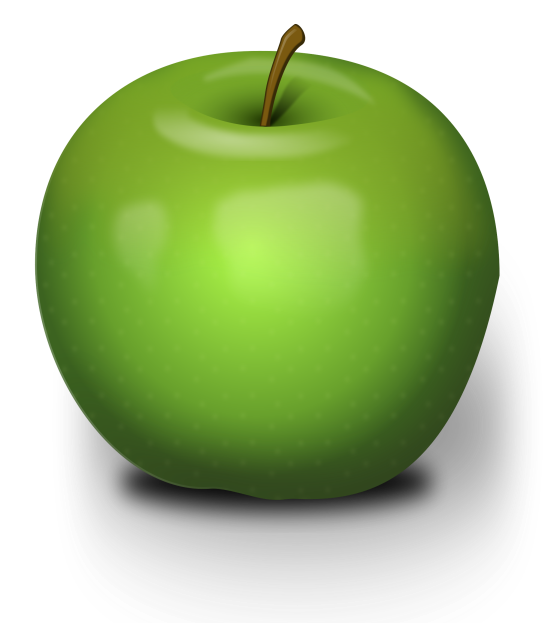 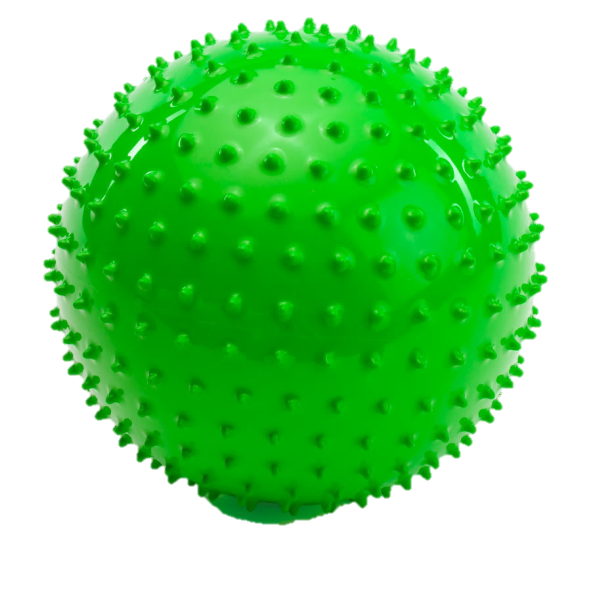 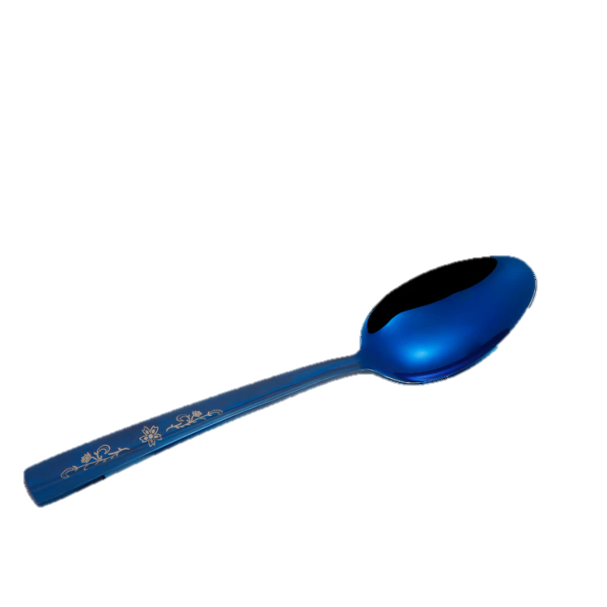 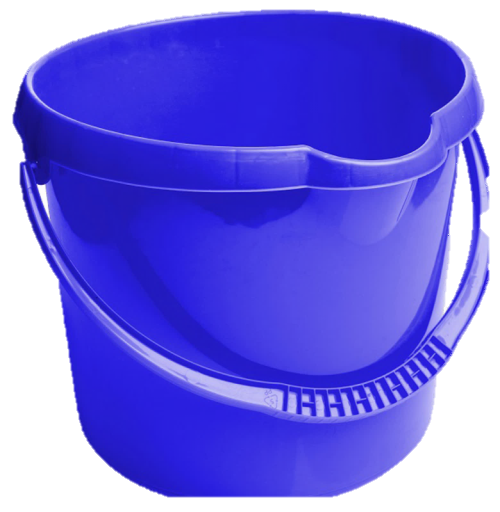 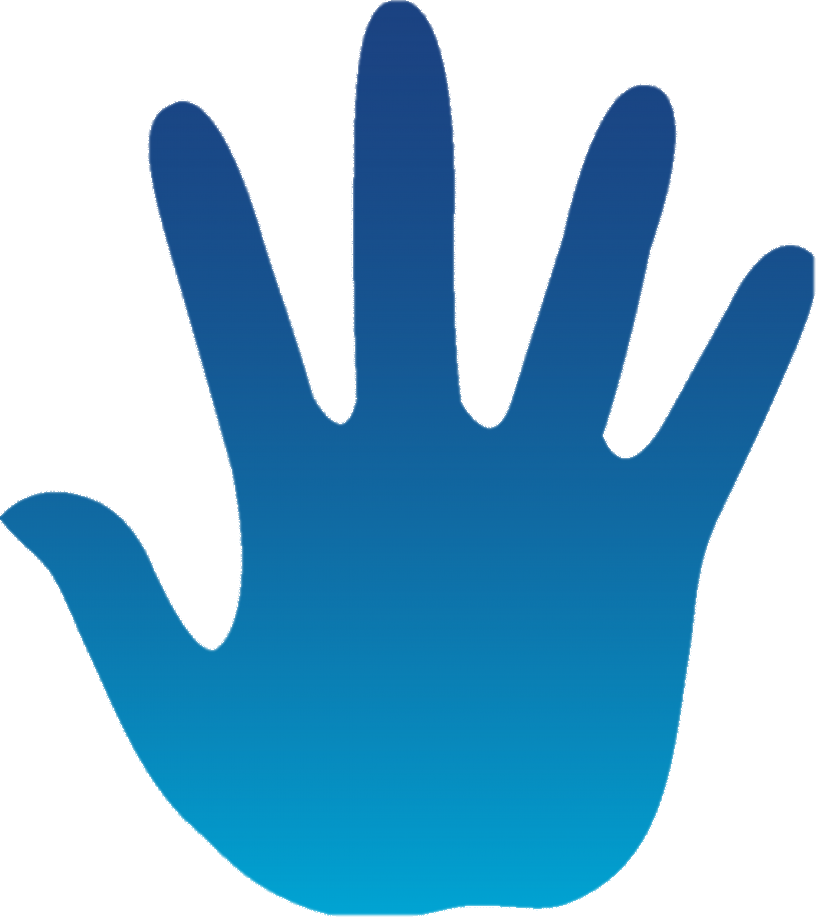 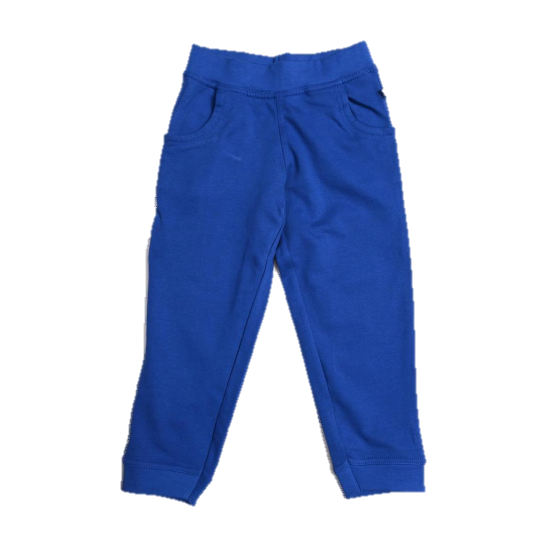 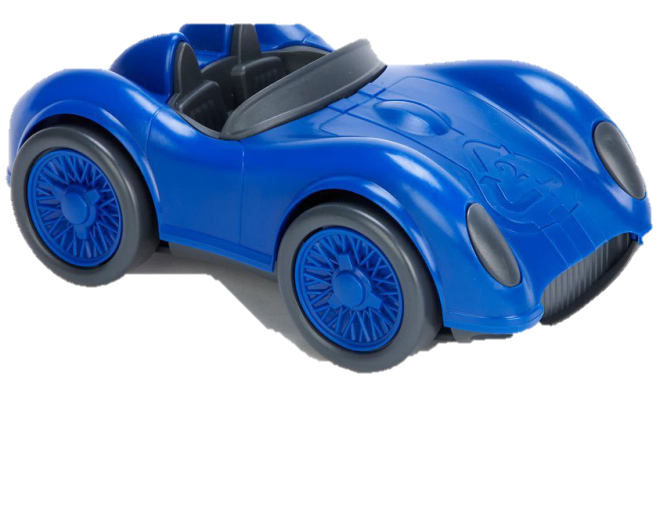 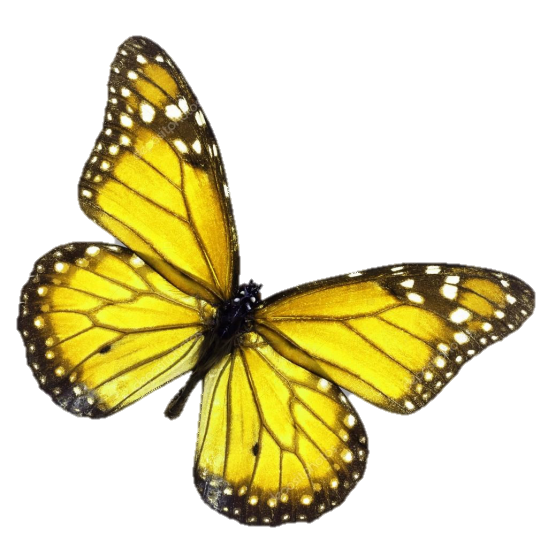 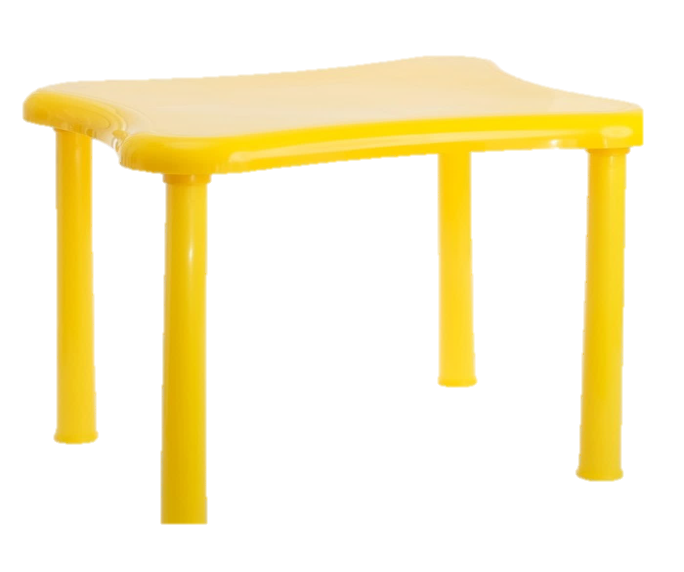 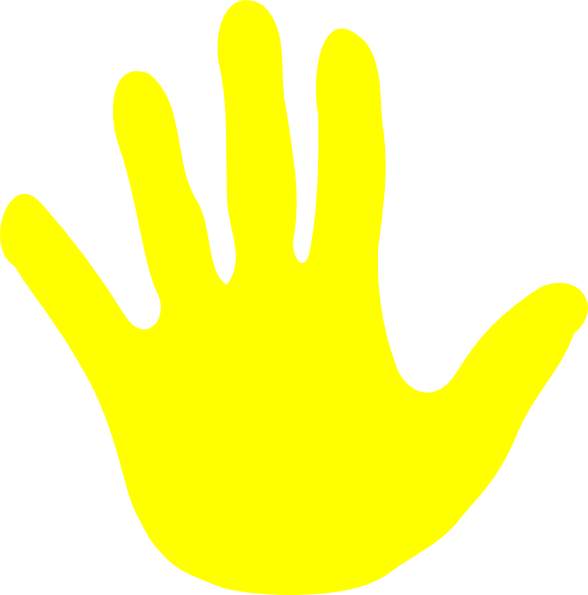 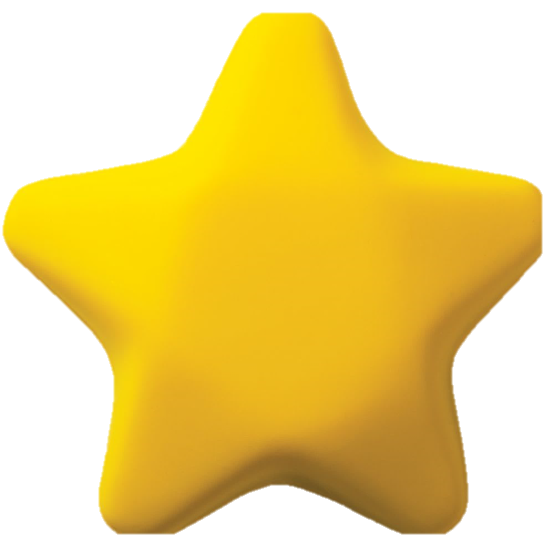 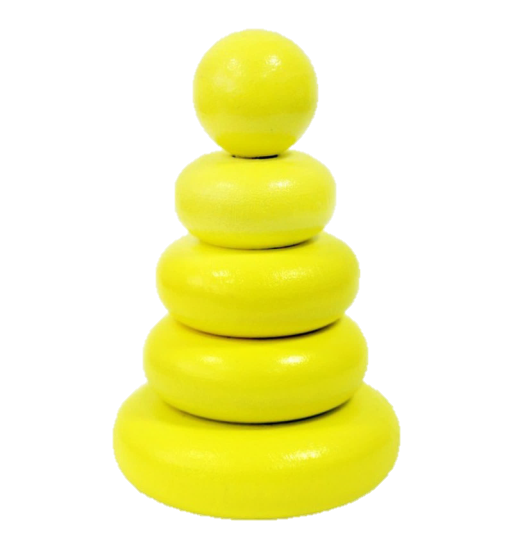 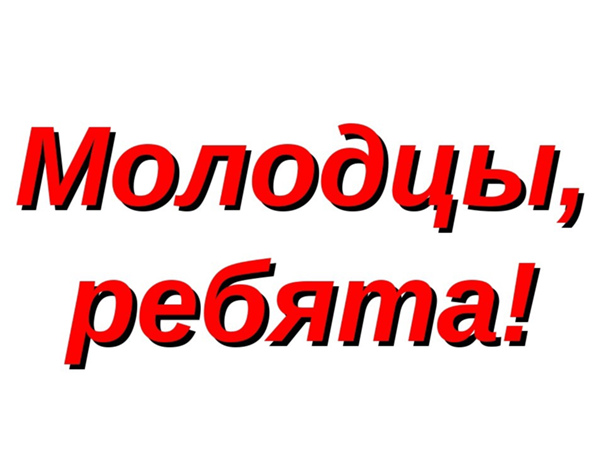